WHO Training Manual
 Ethics in epidemics, emergencies
 and disasters: 
research, surveillance and patient care
Core competence 2

Ability to define adequate processes for ethics review in public health interventions, surveillance and research in emergencies
Corresponding learning objectives
Describe standard procedures that should govern an ethics review of research activities, including public health research
Identify circumstances in which public health surveillance should possibly undergo formal ethics review
Describe possible variations to standard procedures of ethics review that are applicable to research in emergencies
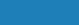 Background
The role of research ethics is to ensure that participants are treated with dignity and respect while they contribute to the social good
Broad international agreement on the need for independent unbiased ethics review of research involving humans
Research ethics committees (REC) or institutional review boards (IRB) (in the USA)
A detailed description of the research project must be submitted to the REC 
‘Research protocol’ provides an account of how ethical issues will be addressed through the project
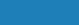 [Speaker Notes: There is broad international agreement on the need for independent and unbiased ethics review of research involving humans. Justifications for this need range from the desire to respect human rights to the desire to establish the trustworthiness of the research enterprise. In turn, such trust is thought to potentially increase the willingness to participate in research. The purpose of ethics review is thus not—contrarily to what is sometimes implied—to impede research, slow it down, or frustrate those conducting it. 
In most jurisdictions, research ethics review depends on dedicated committees. These can be research ethics committees (REC) or, in the United States, institutional review boards (IRB). RECs are multidisciplinary and should comprise members with different kinds of expertise. Moreover, there is wide agreement that they should include “community members” or people unaffiliated with the institution conducting the research.
Many of the rules and standards for the review of such research were crafted after the disclosure of research activities that exploited, unnecessarily harmed, or violated the rights of people (see LO1.3). Other rules and standards have evolved as scholars have thought broadly about the proper relationship between scientists and the people they study.
Nowadays, those who would conduct research with human subjects must submit to the REC a detailed description of the research project—the ‘research protocol’. This document must provide an account of how ethical issues will be addressed throughout the lifecycle of the research project. Research ethics committees then review this document, paying particular attention to the issues discussed in the next section. 
As discussed in LO1.3, most normative instruments governing research were developed specifically with a clinical or biomedical model in mind. Many of these standards are also applicable to public health research or to epidemiological research, although some aspects might change, including:
The concern for direct harm to individual participants may be replaced by a concern for harm to groups as a whole (although, as LO4.1 notes, individual harm is also possible in public health emergency research);
The requirement for individual informed consent may be levied (see LO4.3);
The ability to withdraw from studies may be limited—how could someone who does not know they are being studied withdraw from a project?
The use of aggregate data might diminish concern over the identifiability of individual data, but raises the question of ‘group privacy’. 
Because of these slightly different concerns, research ethics committees assigned to the review of public health research should include members familiar with the methods and ethical issues of epidemiology and public health. In addition, whereas a biomedical REC might have only community member, a REC focused on public health research could instead include several representatives from the community.]
Areas covered by ethics reviews
relevance of research to disaster situations 
informed consent and voluntariness 
role of community consultation and participation
exploitation 
dignity, privacy and confidentiality 
risk minimization
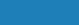 [Speaker Notes: Areas to be covered by the ethics review
An ethics review during a situation of public health emergency should cover 11 important areas: i) relevance of research to disaster situations, ii) informed consent and voluntariness, iii) role of community consultation and participation, iv) exploitation, v) dignity, privacy and confidentiality, vi) risk minimization, vii) professional competence, viii) public interest and distributive justice, ix) dissemination of results, x) international collaborative research, and xi) institutional responsibilities and arrangements (Sumathipala et al., 2010). In other words, RECs might ask questions about topics such as: 
The balance of both therapeutic and non-therapeutic risks and potential benefits. 
The adequacy of the proposed informed consent process. Elements to look for include:
Sufficiency of the information provided, such that prospective participants can decide whether to participate;
Protection from undue influence, pressure or even force (i.e. voluntariness); and 
Mechanisms to ensure the individual’s capacity to understand and appreciate the information and make a free choice.
Confidentiality and how the disclosure of information will be handled and by whom.
The protection of vulnerable populations.
The equitable distribution of the burdens and benefits of participation.
Several resources are available to guide the decision-making process of RECs and their members.]
Areas covered by ethics reviews
Professional competence
Public interest and distributive justice
Dissemination of results
 International collaborative research
 Institutional responsibilities and arrangements


(Sumathipala et al., 2010)
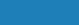 [Speaker Notes: Areas to be covered by the ethics review
An ethics review during a situation of public health emergency should cover 11 important areas: i) relevance of research to disaster situations, ii) informed consent and voluntariness, iii) role of community consultation and participation, iv) exploitation, v) dignity, privacy and confidentiality, vi) risk minimization, vii) professional competence, viii) public interest and distributive justice, ix) dissemination of results, x) international collaborative research, and xi) institutional responsibilities and arrangements (Sumathipala et al., 2010). In other words, RECs might ask questions about topics such as: 
The balance of both therapeutic and non-therapeutic risks and potential benefits. 
The adequacy of the proposed informed consent process. Elements to look for include:
Sufficiency of the information provided, such that prospective participants can decide whether to participate;
Protection from undue influence, pressure or even force (i.e. voluntariness); and 
Mechanisms to ensure the individual’s capacity to understand and appreciate the information and make a free choice.
Confidentiality and how the disclosure of information will be handled and by whom.
The protection of vulnerable populations.
The equitable distribution of the burdens and benefits of participation.
Several resources are available to guide the decision-making process of RECs and their members.]
Biomedical research vs public health research
Most normative instruments governing research were developed specifically with a clinical/biomedical model in mind
Many of these standards also applicable to public health/epidemiological research, although some aspects might change, including:
Concern for direct harm to individual participants may be complemented by a concern for harm to whole groups
Requirement for individual consent may be levied
Ability to withdraw from studies may be limited 
Use of aggregate data – less individually identifiable but raises question of ‘group privacy’
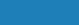 Challenges raised by public health emergencies research
Research design 
E.g. a randomized controlled trial  to study a pandemic could be unsuitable both ethically and logistically  
Expertise
E.g. REC Members  lacking expertise in public health 
Representation from the community
Some emergencies might affect subpopulations that are normally not represented on the REC
Altered standards
Clinical practice is usually guided by “standards of care”. In situations of lack of resources or rationing in a public health emergency, the standard of care may be altered
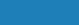 Ethical foundations for formal review of surveillance (I)
In research there is usually an intervention exposing participants to quantifiable risk. 
In surveillance there is information/data collection, often with people not knowing their information is being studied
This being the case, what criteria should be in place to identify circumstances under which surveillance activities should undergo a formal process of ethics review?
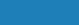 [Speaker Notes: The question of how and by what criteria to distinguish public health practice, including surveillance, from research remains among the most interesting, important, and difficult one in bioethics. Mechanisms developed over nearly a century to protect human subjects in research contexts have co-evolved with increasingly powerful tools to conduct public health surveillance. There is no credible disagreement that we must both monitor the public’s health and simultaneously protect people from research abuses. The challenge is in doing both at the same time for certain kinds of inquiry. Customarily, research requires formal ethics review, but surveillance does not.
Among the differences between research and surveillance is that in the former there is usually some kind of intervention: a drug (or placebo) is administered or withheld; a device is tested; or a treatment is explored. In other words, participants are exposed to quantifiable risk. At the same time, it has been suggested that “The distinction between research and practice in public health does not correlate with the extent to which an activity either carries risks for individuals and communities …” (Coleman and Voo, 2010: 6). Nevertheless, the presence or absence of risk, as well as its magnitude, are among the criteria to be assessed in determining the need and scope of ethics review.
In much surveillance, the inquiry is based on the collection of data and/or information. Indeed, for many kinds of widely accepted and ethically uncontroversial surveillance, the people being studied do not know their information is being studied. This being the case, what criteria should be in place to identify circumstances under which surveillance activities should undergo a formal process of ethics review? 
Hint for facilitators:	 Recall that LO1.1 and LO1.2 address the question “What is surveillance?” and ask learners to “Identify differences among public health research, practice and surveillance.”]
Ethical foundations for formal review of surveillance (II)
Risks and benefits shared between individuals and society
Autonomy versus common good
Information collection
Information maybe personal and delicate
Large databases store and analyze information
Surveillance data must be handled and used appropriately – this may require a formal process of ethics review
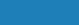 [Speaker Notes: Ethical foundations for formal review of surveillance
The sciences of epidemiology and public health originated in the discovery that patterns of data in population health can be used to prevent the spread of contagion. That is, the aggregation of data about many individuals can be used to educate, shape policy and improve collective health. In some cases, special new surveillance initiatives are conducted on a temporary basis. Key considerations related to the need to acquire these data include the following:
Civil society assumes a level of mutual responsibility for individuals’ health. 
Citizens therefore have some obligation to allow their health information – especially if appropriately safeguarded and managed – to be used to protect and improve the health of others (Goodman and Meslin 2014).
While this can raise tensions between autonomy or self-determination on the one hand, and the common good on the other, it is widely agreed that collective, simultaneous surrender of some autonomy can be a moral obligation (Lee, Heilig and White 2012). In other words, surveillance can be understood to be to public health what traffic signals are to transportation, or taxes to civic infrastructure. 
Because (i) the information collected during surveillance can be intensely personal and quite delicate, (ii) very large databases are increasingly required to store and analyze information, and (iii) public trust in the surveillance enterprise is essential to its success, it is important that suitable steps be taken to ensure the appropriate use by appropriate users of surveillance data. Sometimes those steps require a formal process of ethics review.
Undergirding these considerations is the value of public trust. When residents or citizens of a region or jurisdiction understand and appreciate the benefits gained from public health services, there is a foundation for trust in those who provide the services. Generally, populations in at least some regions of the world not only trust public health authorities, but they both assume those authorities are already using their stored information and welcome such use (Meslin and Goodman 2010). However, this trust can be damaged or diminished. For instance, early on in the HIV crisis of the 1980s and 90s some jurisdictions used sero-conversion data to isolate people with HIV; such use of information for discriminatory purpose undermined the trust in surveillance institutions. 
The main reason to advocate for formal ethics review of surveillance may be to foster that trust. If the review can be accomplished without impeding surveillance, it can in principle help reassure populations that those collecting and analysing data are transparent and inclusive – values, it may be hypothesized, conducive to maintaining trust.]
Ethical foundations for formal review of surveillance
Public trust in surveillance essential to its success
When residents or citizens of a region or jurisdiction understand and appreciate the benefits gained from public health services, there is a foundation for trust in those who provide the services
Trust can be damaged or diminished (e.g. HIV crisis in 1980s and 90s - some jurisdictions used sero-conversion data to isolate people with HIV - discriminatory use of data undermined the trust in surveillance institutions)
Formal ethics review of surveillance may encourage trust by reassuring populations of transparent and inclusive data collection
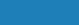 [Speaker Notes: Ethical foundations for formal review of surveillance
The sciences of epidemiology and public health originated in the discovery that patterns of data in population health can be used to prevent the spread of contagion. That is, the aggregation of data about many individuals can be used to educate, shape policy and improve collective health. In some cases, special new surveillance initiatives are conducted on a temporary basis. Key considerations related to the need to acquire these data include the following:
Civil society assumes a level of mutual responsibility for individuals’ health. 
Citizens therefore have some obligation to allow their health information – especially if appropriately safeguarded and managed – to be used to protect and improve the health of others (Goodman and Meslin 2014).
While this can raise tensions between autonomy or self-determination on the one hand, and the common good on the other, it is widely agreed that collective, simultaneous surrender of some autonomy can be a moral obligation (Lee, Heilig and White 2012). In other words, surveillance can be understood to be to public health what traffic signals are to transportation, or taxes to civic infrastructure. 
Because (i) the information collected during surveillance can be intensely personal and quite delicate, (ii) very large databases are increasingly required to store and analyze information, and (iii) public trust in the surveillance enterprise is essential to its success, it is important that suitable steps be taken to ensure the appropriate use by appropriate users of surveillance data. Sometimes those steps require a formal process of ethics review.
Undergirding these considerations is the value of public trust. When residents or citizens of a region or jurisdiction understand and appreciate the benefits gained from public health services, there is a foundation for trust in those who provide the services. Generally, populations in at least some regions of the world not only trust public health authorities, but they both assume those authorities are already using their stored information and welcome such use (Meslin and Goodman 2010). However, this trust can be damaged or diminished. For instance, early on in the HIV crisis of the 1980s and 90s some jurisdictions used sero-conversion data to isolate people with HIV; such use of information for discriminatory purpose undermined the trust in surveillance institutions. 
The main reason to advocate for formal ethics review of surveillance may be to foster that trust. If the review can be accomplished without impeding surveillance, it can in principle help reassure populations that those collecting and analysing data are transparent and inclusive – values, it may be hypothesized, conducive to maintaining trust.]
Reasons for formal ethics review in surveillance
Valid consent – not routinely necessary or always possible, but may be useful in demonstrating respect in specific kinds of surveillance
Privacy and confidentiality – avoid inappropriate use or disclosure, or prejudices in subpopulations
Vulnerable populations – ensure rights of these populations are respected if such populations are targeted in surveillance
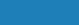 [Speaker Notes: Reasons supporting formal ethics review for surveillance
There are good reasons to consider decoupling research/review and surveillance/no review. If that is the case, then, what kinds or scope of surveillance should be reviewed? One way to begin answering this question is to itemize some of the issues customarily raised in quotidian research ethics review:
Valid consent
Seen as a cornerstone of ethical interventional research, the need to receive permission from informed, competent and freely acting participants is mostly unchallenged. While consent is not always essential for surveillance (see LO3.2)—and sometimes impossible for large-scale efforts—informed or valid consent can be a useful way to engage and demonstrate respect for participants in specific kinds of surveillance activity.
Privacy and confidentiality
If identifiable data are to be collected, it is important that adequate provisions be in place to protect these data from inappropriate use or disclosure. In addition, racial, ethnic, religious, and other subpopulations have stakes in the use of information that reflects on the group as a whole, since even de-identified data can in aggregate cause prejudice to subpopulations (see LO3.1). In either case, formal research ethics review can identify challenges, recommend and/or require best practices, or otherwise support or help refine privacy-protection measures. 
Vulnerable populations
There is broad agreement that certain populations—children, people with disabilities, prisoners, etc.—pose special challenges to research review. When such populations are targeted in surveillance studies, an argument can be made to use research ethics committees to ensure that their rights are protected and that they are not exposed to greater-than-usual social risks. As above, if trust is the overarching issue in public health research, formal ethics review can point to these issues as establishing a warrant for such a review.]
Possible variations to standard procedures in public health emergencies
During public health emergencies it can be difficult to separate public health research from public health practices 
Widespread agreement that public health emergency research should be done (may be unethical not to conduct research in such situations), but the urgency should not lead to exploitation of resource poor settings for easy and cheap research 
There may be enhanced population vulnerability in public health emergencies
Challenge to treat participants with dignity and respect while they contribute to the social good, and find the ‘least harmful' ways to do research during public health emergencies
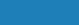 Possible variations to standard procedures in public health emergencies
Greater scrutiny may be needed in public health emergency research to ensure general ethical principles are adhered to and that participants are protected

Circumstances may mean research ethics committees are hard-pressed to be more involved
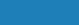 Variations of ethics review
Expedited review
Should be conducted with extreme caution (Sumathipala et al., 2010; Tansey et al., 2010)
Should not be construed as a way to bypass normal review simply for convenience
Generic protocols
Facilitates prompt implementation of research and time-sensitive review 
Pre-approved protocols
Generic proposals could also be reviewed beforehand, allowing rapid adaptation for specific emergencies, and expedited re-review 
Review waiving
In case of public health research projects without foreseeable risk of harm or discomfort to participants
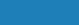 [Speaker Notes: Possible variations to standard procedures
Most ethical issues related to research in emergency situations are not unique to emergencies (WHP, 2010). Therefore, one could argue that these issues are already adequately addressed in non-specific national and international guidelines governing human subject research, and that, as such, the procedures for ethics oversight should be the same. 
Discussions often tend to emphasize the likelihood of enhanced vulnerability in the course of public health emergencies (Sumathipala et al, 2010). This premise has been challenged O’Mathuna, 2012). For example, attendees of a conference bringing together professionals from diverse backgrounds and family members of victims of the Oklahoma and World Trade Center attacks took the position that the survivors are not necessarily vulnerable (Kilpatrick, 2004). It is worth nothing, however, that in complex disasters such as the 2004 Indian Ocean tsunami and the 2013 Pakistan earthquake, unlike in circumscribed man-made disasters such as the Oklahoma bombings and World Trade Center attacks, all existing infrastructure collapsed. 
But the notion of disaster survivors not being always vulnerable is not always shared by ethicists from the developing world, and has been actively challenged by the Working Group on Disaster Research and Ethics (WGDRE) (Sumathipala et al, 2010). One of the concerns of the WGDRE is that the global divide and disparities that already exist within societies become even more exaggerated in disasters, especially in developing countries. Hence, the WGDRE took the position that disasters, by their very nature, result in vulnerability in individuals and in societal groups, particularly in disadvantaged communities. As such, any research process involving human participants in the midst of public health emergencies should require robust and ongoing ethical review with greater vigilance and additional safeguard compared to the research carried out during non-emergency situations (Sumathipala et al, 2010).
Therefore, the challenge will be to ensure that participants are treated with dignity and respect while they contribute to the social good and find the ‘least harmful' ways to do research during public health emergencies (Sumathipala & Fernando, 2014). Possible variations proposed to standard procedures of ethics review to achieve these dual objectives include expedited review, proportionality of risks benefits, special scrutiny, combining speed and flexibility with intense scrutiny in research ethics review, and preparation of generic anticipatory protocols, especially in predictable repetitive public health emergencies and proactive ethics review. 

Expedited review
Expedited or delegated review is a process normally applied to studies of minimal risk with no novel or worrisome ethical issues (Tanacy et al, 2010; WHO,2010) Although the word “expedite” denotes a removal of restrictions or impediments, expedited review (Tanacy et al, 2010), should not be misinterpreted as relaxing the usual procedures of a full review by a research ethics board. Indeed, as has been argued elsewhere, expedited review may be necessary in exceptional situations, but should be conducted with extreme caution’ (Tanacy e alt, 2010; Sumathipala et al, 2010). Such expeditious review must follow, with a quorum agreed beforehand’ (Sumathipala et al 2010). Hence, expedited review should not be for bypassing normal review process for convenience. 

Generic protocols
Generic proposals can be developed well in advance of public health emergencies, particularly for when they are predictable and/or recurrent (Tansey, 2010, Sumathipala et al, 2010). Once a generic protocol has been developed, it can then be adapted to specific settings. This approach might help facilitate prompt implementation of research and time-sensitive review once a disaster strikes.
 
Pre-approved protocols
Generic proposals could also be reviewed beforehand and leaving room for quick adaptation for specific emergency and finalize expedited re-review. 
Therefore final ethics review and approval may be taken before initiating research through an expected review following public health emergencies of periodic or recurrent nature. However, the research should commence only after consultation with the affected community (Sumathipala, 2010; Mathuna, 2012).

Review waiving
Review waiving has been proposed for routine program implementation, needs assessments and a posteriori analysis of routinely collected data (with proviso) during complex emergencies (Schopper et al, 2011). However, waiving review for needs assessments can at times be an issue, as was witnessed following the 2004 Indian Ocean tsunami, after which multiple needs assessments were done without tangible outcomes, increasing the frustration of survivors (Siriwardanda et al, 2012). 
An argument for supporting review waiving in some public health research projects might be the lack of is no foreseeable risk of harm or discomfort to participants beyond what can be expected in the course of daily activities. Evidently, in the course of public health emergencies, risks in the course of daily activities might take on a new meaning. For this reason, suggesting that ethics approval might not be necessary in the course of public health research projects remains extremely controversial. For this reason, review waiving should be an exception, rather than the norm, during public health emergency research. 
Angell has poignantly expressed the reason for the necessity of continued oversight: 
“One reason ethical codes are unequivocal about investigator’s primary obligation to care for the human subjects of their research is the strong temptation to subordinate the subjects’ welfare to the objectives of the study. That is particularly likely when the research question is extremely important and the answer would probably improve the care of future patients substantially. In those circumstances it is sometimes argued explicitly that obtaining a rapid, unambiguous answer to the research question is the primary ethical obligation. With the most altruistic of motives, then researchers may find themselves slipping across a line that prohibits treating human subjects as means to an end. When that line is crossed, there is very little left to protect patients from a callous disregard of their welfare for the sake of research goals (Angell, 1997).

Frameworks for departure from normal review process 
Frameworks to guide the departure from the normal research ethics review process have been proposed (CIOMS, 2009, Tri-Council Policy Statement 2010,Sumathipala et al, 2010, Tansey et al. CMAJ 2010, Schopper et al. PLoS Med 2010:). For an example, Tansey et al (2010) proposed ‘a framework for emergency ethics reviews explicitly combines increased diligence (similar to that of special scrutiny with enhanced procedural flexibility (consistent with expedited review) in a manner that is proportionate to the perceived risks and specific circumstances associated with the research protocol’. However, many of these frameworks remain very generic. Aside from the guidelines proposed by the WGDRE (Sumathipala et al, 2010) and the Research for Health in Humanitarian Crises (R2HC) initiative (Curry et al 2014), few resources are available to guide the process explicitly. 
Concerns about departures from normal review process
The challenge of departures from normal review processes is that they could possibly undermine the 11 important areas of research ethics review discussed in LO2.1. One source of concern is that variations in the review process of protocols could lead to the neglect of issues of exploitation. Because of their very nature, emergencies create vulnerability in certain individuals, while also exacerbating already-existing vulnerability of some social groups, such as may be the case with children, women, and impoverished communities and individuals (Sumathipala et al, 2010). Furthermore, health emergencies may deepen already existing disparities (both within societies and at the global level). It is important that variations to standard procedures of ethics review stay true to the goal of minimising exploitation.
Another aspect that must be considered is the possibility that variations to standard review might increase the risk for therapeutic misconception (see LO8.2). When research is combined with humanitarian aid or clinical care, there can be a lack of clarity as to whether the endeavour is part of routine care or is in fact part of research. This confusion might be particularly strong where the information provided to potential participants would be inadequate (e.g., no explicit mention of research, too much emphasis on a therapeutic intent of the project). The premise, then, is that even variations to standard procedures of ethics review ought to ensure that informed consent procedures should reduce the likelihood of participants mistaking research for therapeutic services.]
Frameworks for variation
There are proposed frameworks to guide the departure from normal research ethics review processes
E.g. ‘a framework for emergency ethics reviews explicitly combines increased diligence (similar to that of special scrutiny with enhanced procedural flexibility (consistent with expedited review) in a manner that is proportionate to the perceived risks and specific circumstances associated with the research protocol’ (Tansey et al. CMAJ 2010)
Often generic, few resources to explicitly guide process
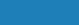 [Speaker Notes: Possible variations to standard procedures
Most ethical issues related to research in emergency situations are not unique to emergencies (WHP, 2010). Therefore, one could argue that these issues are already adequately addressed in non-specific national and international guidelines governing human subject research, and that, as such, the procedures for ethics oversight should be the same. 
Discussions often tend to emphasize the likelihood of enhanced vulnerability in the course of public health emergencies (Sumathipala et al, 2010). This premise has been challenged O’Mathuna, 2012). For example, attendees of a conference bringing together professionals from diverse backgrounds and family members of victims of the Oklahoma and World Trade Center attacks took the position that the survivors are not necessarily vulnerable (Kilpatrick, 2004). It is worth nothing, however, that in complex disasters such as the 2004 Indian Ocean tsunami and the 2013 Pakistan earthquake, unlike in circumscribed man-made disasters such as the Oklahoma bombings and World Trade Center attacks, all existing infrastructure collapsed. 
But the notion of disaster survivors not being always vulnerable is not always shared by ethicists from the developing world, and has been actively challenged by the Working Group on Disaster Research and Ethics (WGDRE) (Sumathipala et al, 2010). One of the concerns of the WGDRE is that the global divide and disparities that already exist within societies become even more exaggerated in disasters, especially in developing countries. Hence, the WGDRE took the position that disasters, by their very nature, result in vulnerability in individuals and in societal groups, particularly in disadvantaged communities. As such, any research process involving human participants in the midst of public health emergencies should require robust and ongoing ethical review with greater vigilance and additional safeguard compared to the research carried out during non-emergency situations (Sumathipala et al, 2010).
Therefore, the challenge will be to ensure that participants are treated with dignity and respect while they contribute to the social good and find the ‘least harmful' ways to do research during public health emergencies (Sumathipala & Fernando, 2014). Possible variations proposed to standard procedures of ethics review to achieve these dual objectives include expedited review, proportionality of risks benefits, special scrutiny, combining speed and flexibility with intense scrutiny in research ethics review, and preparation of generic anticipatory protocols, especially in predictable repetitive public health emergencies and proactive ethics review. 

Expedited review
Expedited or delegated review is a process normally applied to studies of minimal risk with no novel or worrisome ethical issues (Tanacy et al, 2010; WHO,2010) Although the word “expedite” denotes a removal of restrictions or impediments, expedited review (Tanacy et al, 2010), should not be misinterpreted as relaxing the usual procedures of a full review by a research ethics board. Indeed, as has been argued elsewhere, expedited review may be necessary in exceptional situations, but should be conducted with extreme caution’ (Tanacy e alt, 2010; Sumathipala et al, 2010). Such expeditious review must follow, with a quorum agreed beforehand’ (Sumathipala et al 2010). Hence, expedited review should not be for bypassing normal review process for convenience. 

Generic protocols
Generic proposals can be developed well in advance of public health emergencies, particularly for when they are predictable and/or recurrent (Tansey, 2010, Sumathipala et al, 2010). Once a generic protocol has been developed, it can then be adapted to specific settings. This approach might help facilitate prompt implementation of research and time-sensitive review once a disaster strikes.
 
Pre-approved protocols
Generic proposals could also be reviewed beforehand and leaving room for quick adaptation for specific emergency and finalize expedited re-review. 
Therefore final ethics review and approval may be taken before initiating research through an expected review following public health emergencies of periodic or recurrent nature. However, the research should commence only after consultation with the affected community (Sumathipala, 2010; Mathuna, 2012).

Review waiving
Review waiving has been proposed for routine program implementation, needs assessments and a posteriori analysis of routinely collected data (with proviso) during complex emergencies (Schopper et al, 2011). However, waiving review for needs assessments can at times be an issue, as was witnessed following the 2004 Indian Ocean tsunami, after which multiple needs assessments were done without tangible outcomes, increasing the frustration of survivors (Siriwardanda et al, 2012). 
An argument for supporting review waiving in some public health research projects might be the lack of is no foreseeable risk of harm or discomfort to participants beyond what can be expected in the course of daily activities. Evidently, in the course of public health emergencies, risks in the course of daily activities might take on a new meaning. For this reason, suggesting that ethics approval might not be necessary in the course of public health research projects remains extremely controversial. For this reason, review waiving should be an exception, rather than the norm, during public health emergency research. 
Angell has poignantly expressed the reason for the necessity of continued oversight: 
“One reason ethical codes are unequivocal about investigator’s primary obligation to care for the human subjects of their research is the strong temptation to subordinate the subjects’ welfare to the objectives of the study. That is particularly likely when the research question is extremely important and the answer would probably improve the care of future patients substantially. In those circumstances it is sometimes argued explicitly that obtaining a rapid, unambiguous answer to the research question is the primary ethical obligation. With the most altruistic of motives, then researchers may find themselves slipping across a line that prohibits treating human subjects as means to an end. When that line is crossed, there is very little left to protect patients from a callous disregard of their welfare for the sake of research goals (Angell, 1997).

Frameworks for departure from normal review process 
Frameworks to guide the departure from the normal research ethics review process have been proposed (CIOMS, 2009, Tri-Council Policy Statement 2010,Sumathipala et al, 2010, Tansey et al. CMAJ 2010, Schopper et al. PLoS Med 2010:). For an example, Tansey et al (2010) proposed ‘a framework for emergency ethics reviews explicitly combines increased diligence (similar to that of special scrutiny with enhanced procedural flexibility (consistent with expedited review) in a manner that is proportionate to the perceived risks and specific circumstances associated with the research protocol’. However, many of these frameworks remain very generic. Aside from the guidelines proposed by the WGDRE (Sumathipala et al, 2010) and the Research for Health in Humanitarian Crises (R2HC) initiative (Curry et al 2014), few resources are available to guide the process explicitly. 

Concerns about departures from normal review process
The challenge of departures from normal review processes is that they could possibly undermine the 11 important areas of research ethics review discussed in LO2.1. One source of concern is that variations in the review process of protocols could lead to the neglect of issues of exploitation. Because of their very nature, emergencies create vulnerability in certain individuals, while also exacerbating already-existing vulnerability of some social groups, such as may be the case with children, women, and impoverished communities and individuals (Sumathipala et al, 2010). Furthermore, health emergencies may deepen already existing disparities (both within societies and at the global level). It is important that variations to standard procedures of ethics review stay true to the goal of minimising exploitation.
Another aspect that must be considered is the possibility that variations to standard review might increase the risk for therapeutic misconception (see LO8.2). When research is combined with humanitarian aid or clinical care, there can be a lack of clarity as to whether the endeavour is part of routine care or is in fact part of research. This confusion might be particularly strong where the information provided to potential participants would be inadequate (e.g., no explicit mention of research, too much emphasis on a therapeutic intent of the project). The premise, then, is that even variations to standard procedures of ethics review ought to ensure that informed consent procedures should reduce the likelihood of participants mistaking research for therapeutic services.]
Concerns on variation
Could lead to neglect of issues of exploitation
Emergencies create and exacerbate vulnerabilities, and may deepen already existing disparities
Increased risk of therapeutic misconception
May be lack of clarity as to whether endeavour is routine care or part of research
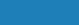 [Speaker Notes: Concerns about departures from normal review process
The challenge of departures from normal review processes is that they could possibly undermine the 11 important areas of research ethics review discussed in LO2.1. One source of concern is that variations in the review process of protocols could lead to the neglect of issues of exploitation. Because of their very nature, emergencies create vulnerability in certain individuals, while also exacerbating already-existing vulnerability of some social groups, such as may be the case with children, women, and impoverished communities and individuals (Sumathipala et al, 2010). Furthermore, health emergencies may deepen already existing disparities (both within societies and at the global level). It is important that variations to standard procedures of ethics review stay true to the goal of minimising exploitation.
Another aspect that must be considered is the possibility that variations to standard review might increase the risk for therapeutic misconception (see LO8.2). When research is combined with humanitarian aid or clinical care, there can be a lack of clarity as to whether the endeavour is part of routine care or is in fact part of research. This confusion might be particularly strong where the information provided to potential participants would be inadequate (e.g., no explicit mention of research, too much emphasis on a therapeutic intent of the project). The premise, then, is that even variations to standard procedures of ethics review ought to ensure that informed consent procedures should reduce the likelihood of participants mistaking research for therapeutic services.]
Conclusions Core Competence 2
Research ethics committee (REC) or institutional review boards (IRB) are responsible for ethics evaluation of research protocols
Biomedical and Public Health research have many standards for ethics review in common, but there are also differences
Possible variations to standard procedures in public health emergencies can lead to variations in the procedure of an ethics review
However, there are concerns raised in terms of
Exploitation 
Vulnerabilities
Increased risk of therapeutic misconception
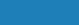 [Speaker Notes: Concerns about departures from normal review process
The challenge of departures from normal review processes is that they could possibly undermine the 11 important areas of research ethics review discussed in LO2.1. One source of concern is that variations in the review process of protocols could lead to the neglect of issues of exploitation. Because of their very nature, emergencies create vulnerability in certain individuals, while also exacerbating already-existing vulnerability of some social groups, such as may be the case with children, women, and impoverished communities and individuals (Sumathipala et al, 2010). Furthermore, health emergencies may deepen already existing disparities (both within societies and at the global level). It is important that variations to standard procedures of ethics review stay true to the goal of minimising exploitation.
Another aspect that must be considered is the possibility that variations to standard review might increase the risk for therapeutic misconception (see LO8.2). When research is combined with humanitarian aid or clinical care, there can be a lack of clarity as to whether the endeavour is part of routine care or is in fact part of research. This confusion might be particularly strong where the information provided to potential participants would be inadequate (e.g., no explicit mention of research, too much emphasis on a therapeutic intent of the project). The premise, then, is that even variations to standard procedures of ethics review ought to ensure that informed consent procedures should reduce the likelihood of participants mistaking research for therapeutic services.]
Sources
Sumathipala A, Jafarey A, De Castro LD, Ahmad A, Marcer D, Srinivasan S, et al. Ethical Issues in Post-Disaster Clinical  Interventions and Research: A Developing World Perspective. Key Findings from a Drafting and  Consensus Generation Meeting of the  Working Group on Disaster Research and  Ethics (WGDRE) 2007. Asian Bioethics Review 2010;2(2):124-142. DOI: 10.1353/asb.2010.0020
Sumathipala A, Jafarey A, De Castro L, Ahmed A, Marcer D, Srinivasan S, et al. Ethical issues in post-disaster clinical interventions and research: a developing world perspective. Key findings from a drafting and consensus generation meeting of the Working Group on Disaster Research and Ethics (WGDRE) 2007. Asian Bioeth Rev 2(2):224–42.
Tansey CM, Herridge MS, Heslegrave RJ, Lavery JV (2010) A framework for research ethics review during public emergencies. Can Med Assoc J 182(14):1533–7.
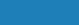